Изобразительное искусство
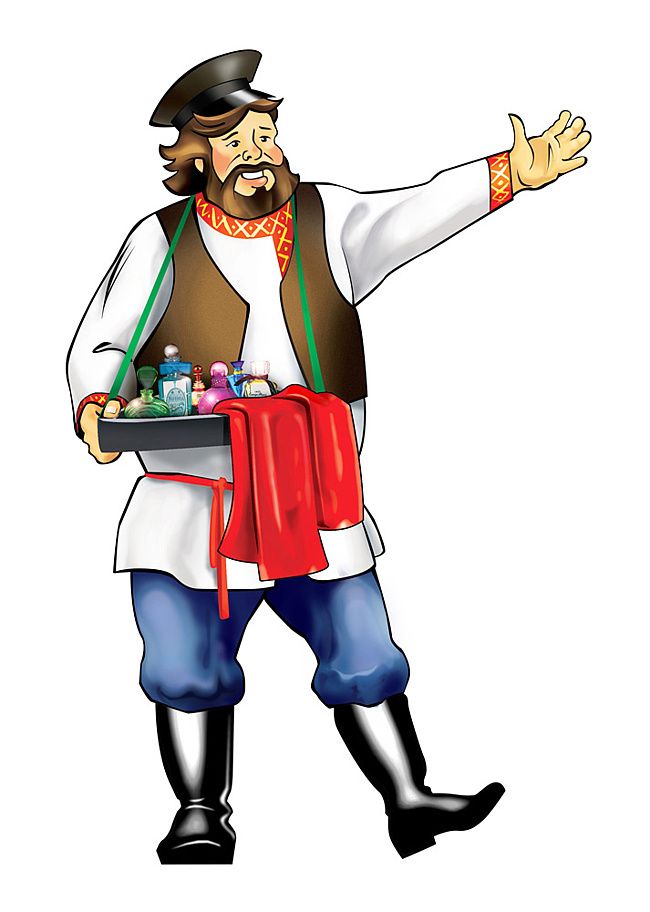 ?
Как раньше оповещали жителей города о том, что к ним приехал цирк или театр?
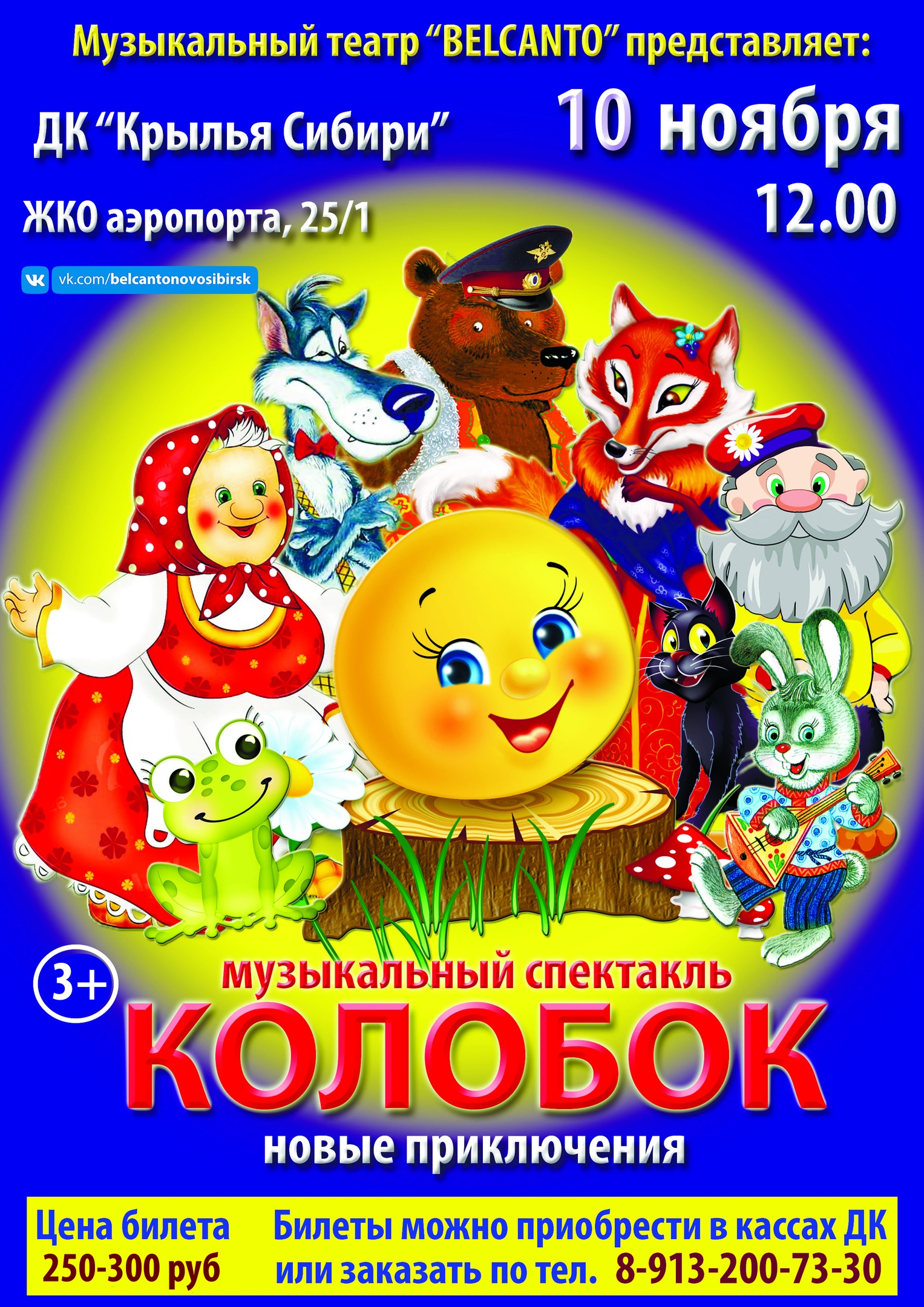 Откуда сейчас узнаем о театральных и цирковых представлениях, концертах?
?
Афиша и плакат
Плакат
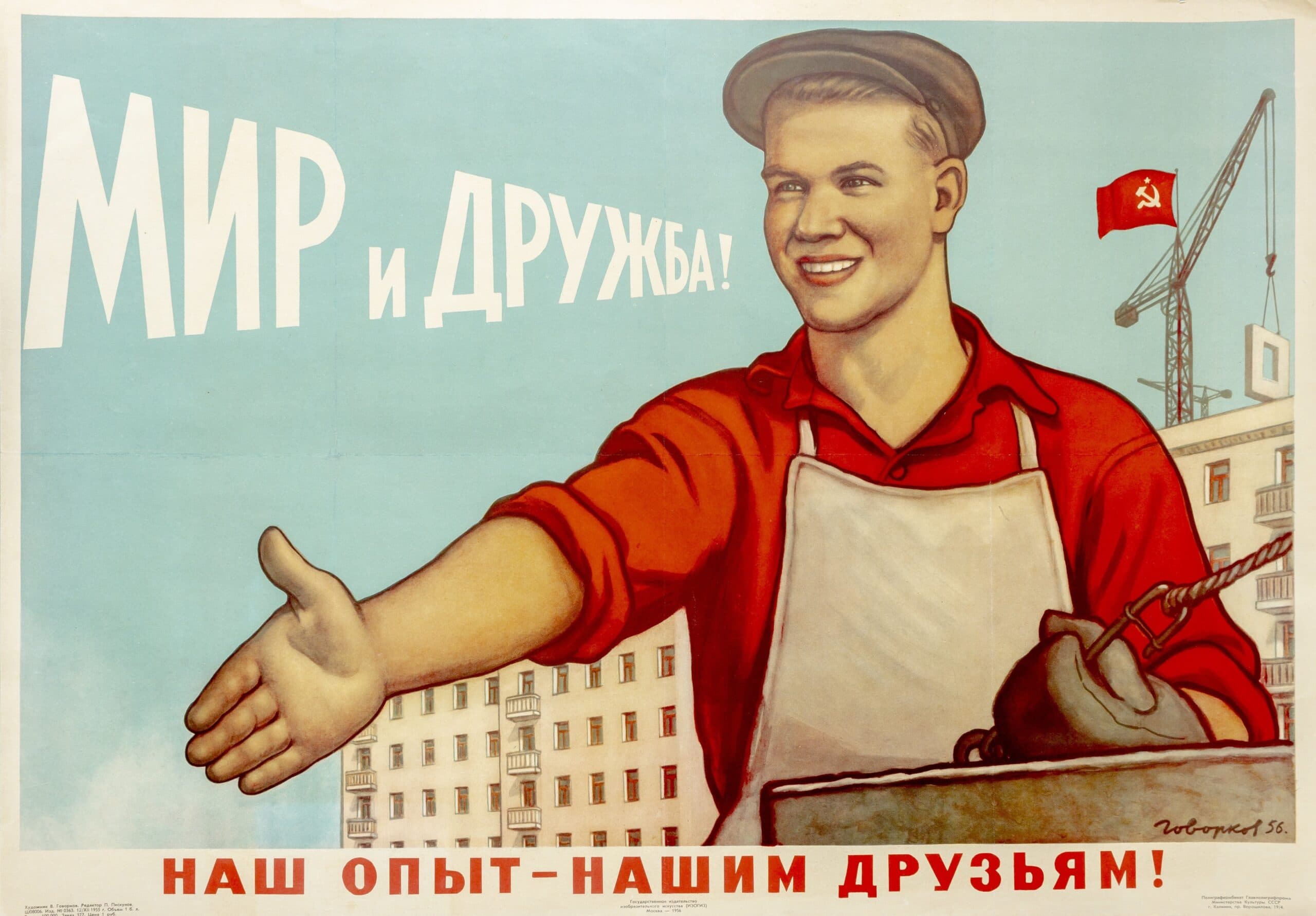 Плакат – изображение, сопровождающееся небольшим текстом.
Плакат
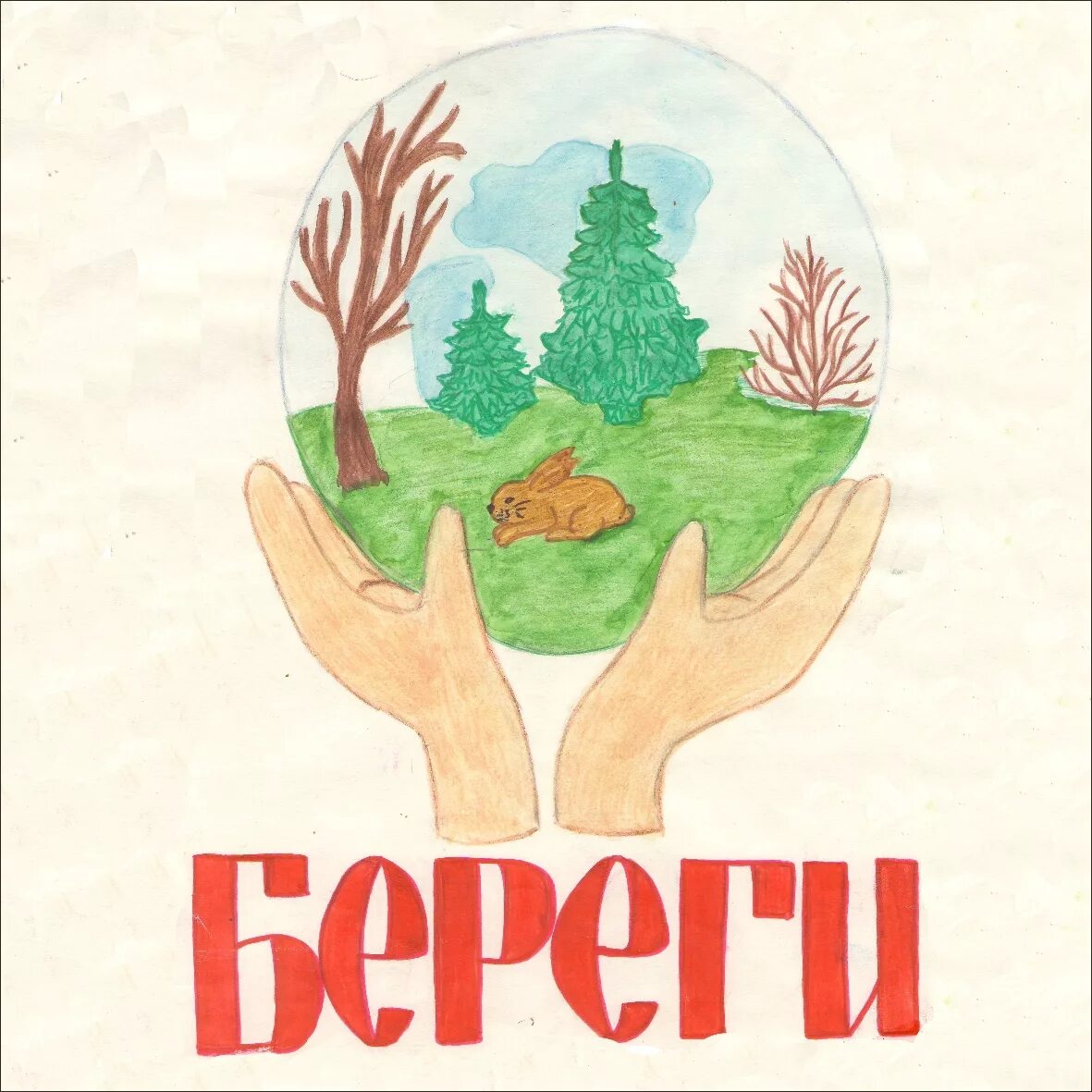 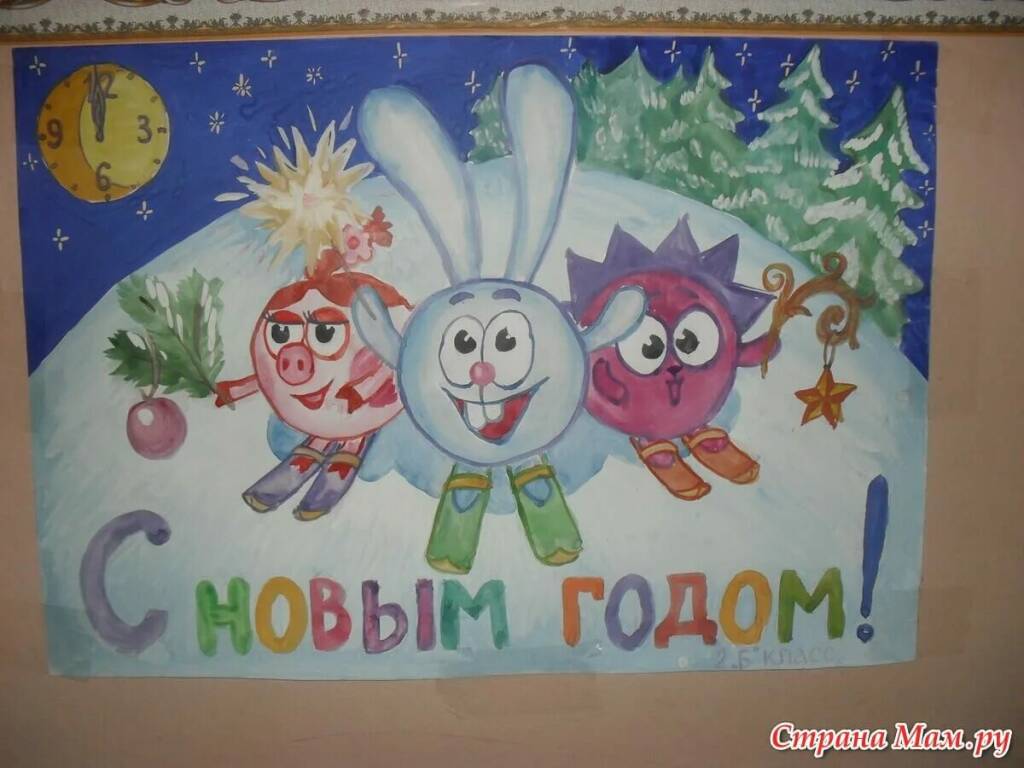 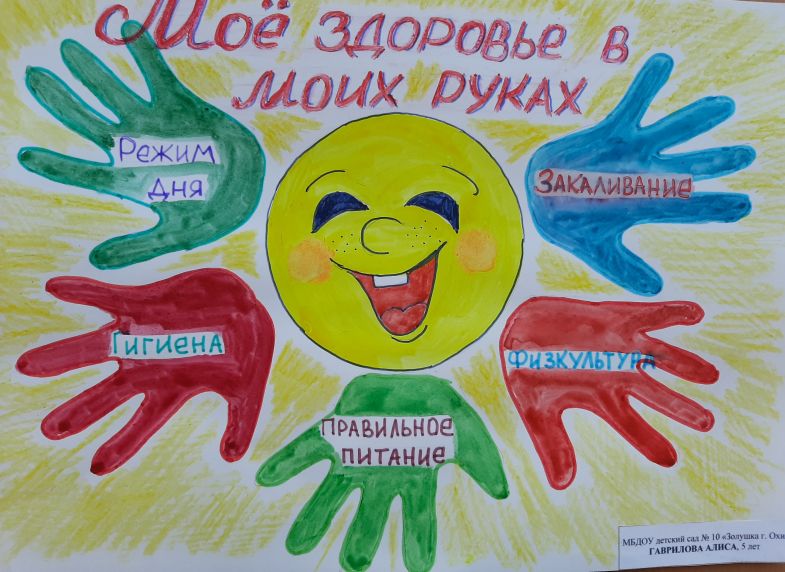 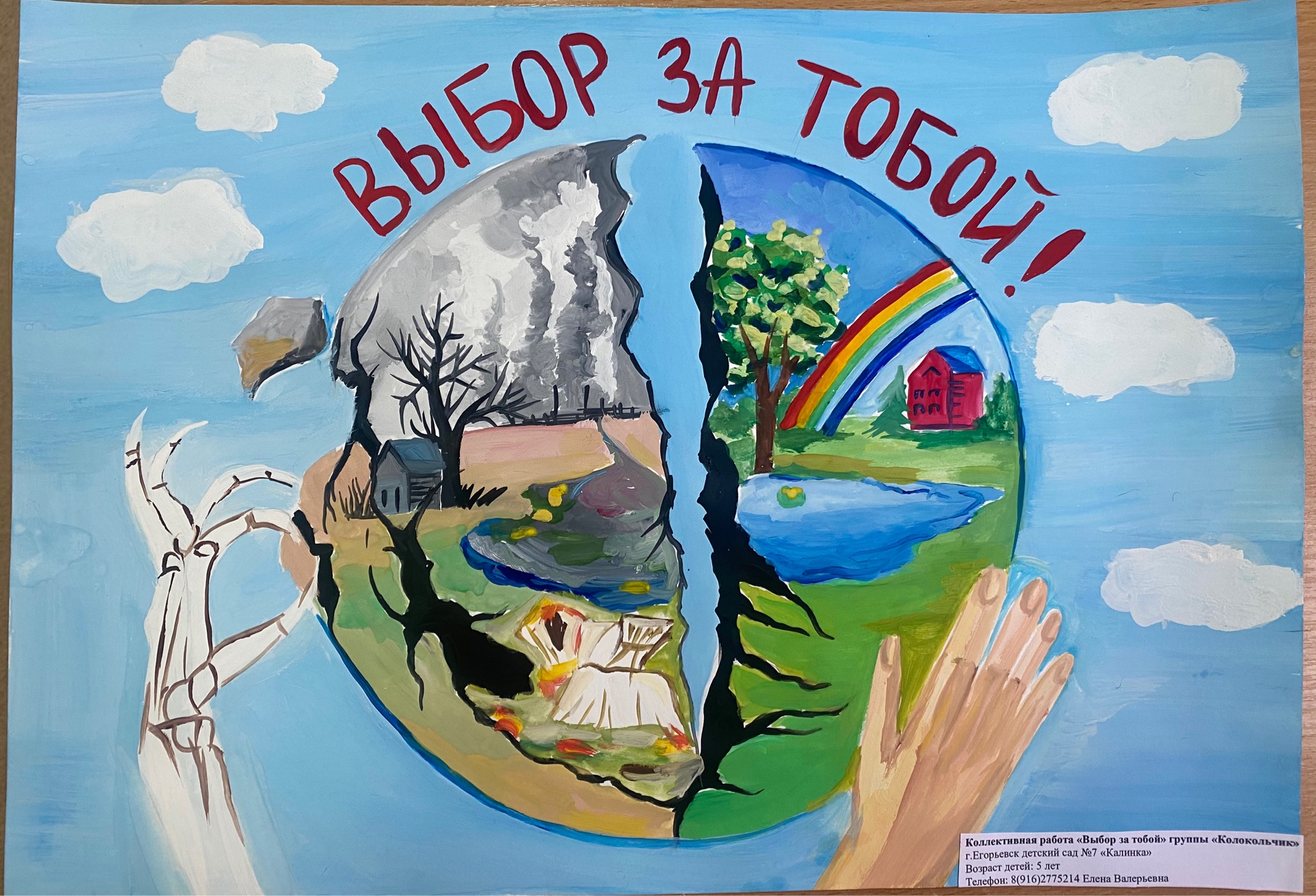 Плакат
Плакаты выполняются в агитационных целях.
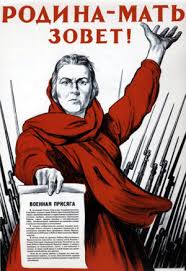 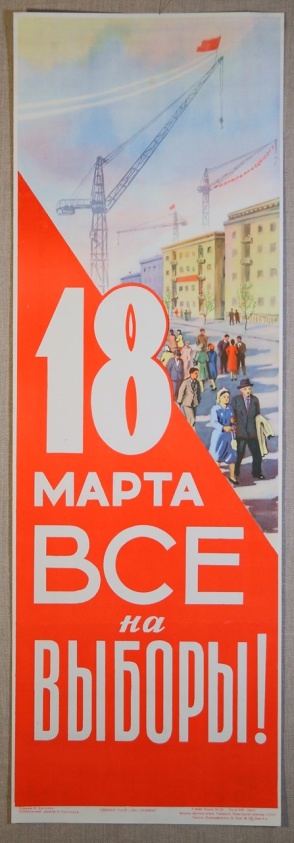 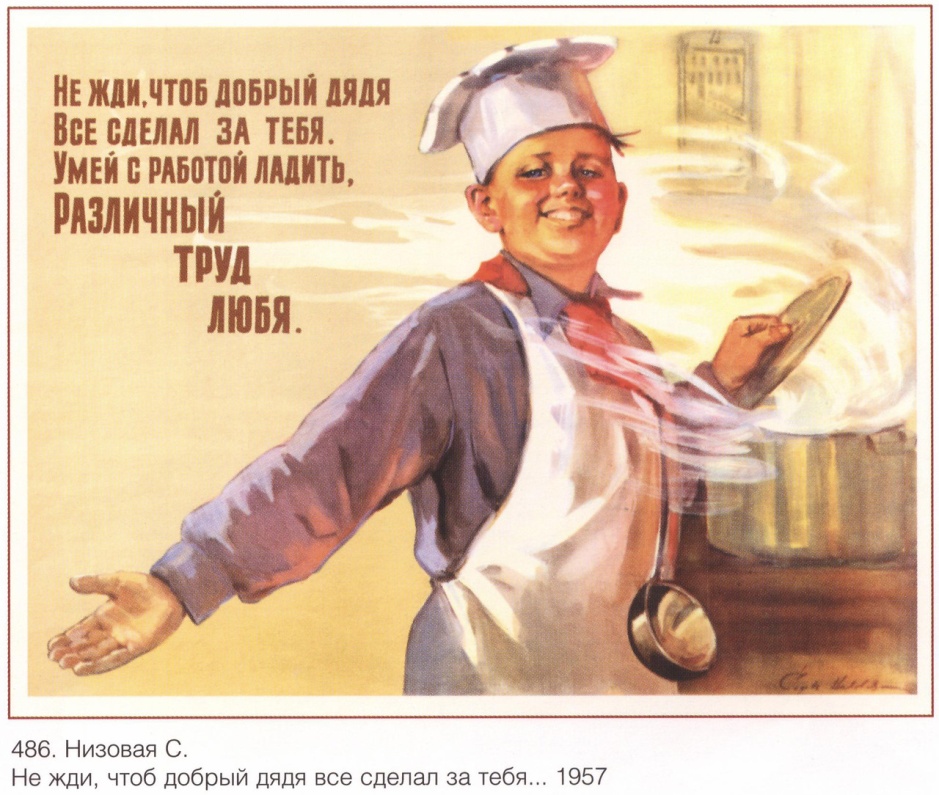 Плакат
Информационных целях.
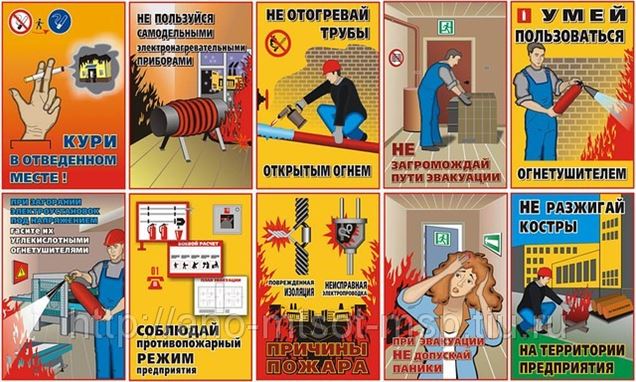 Плакат
Рекламных целях.
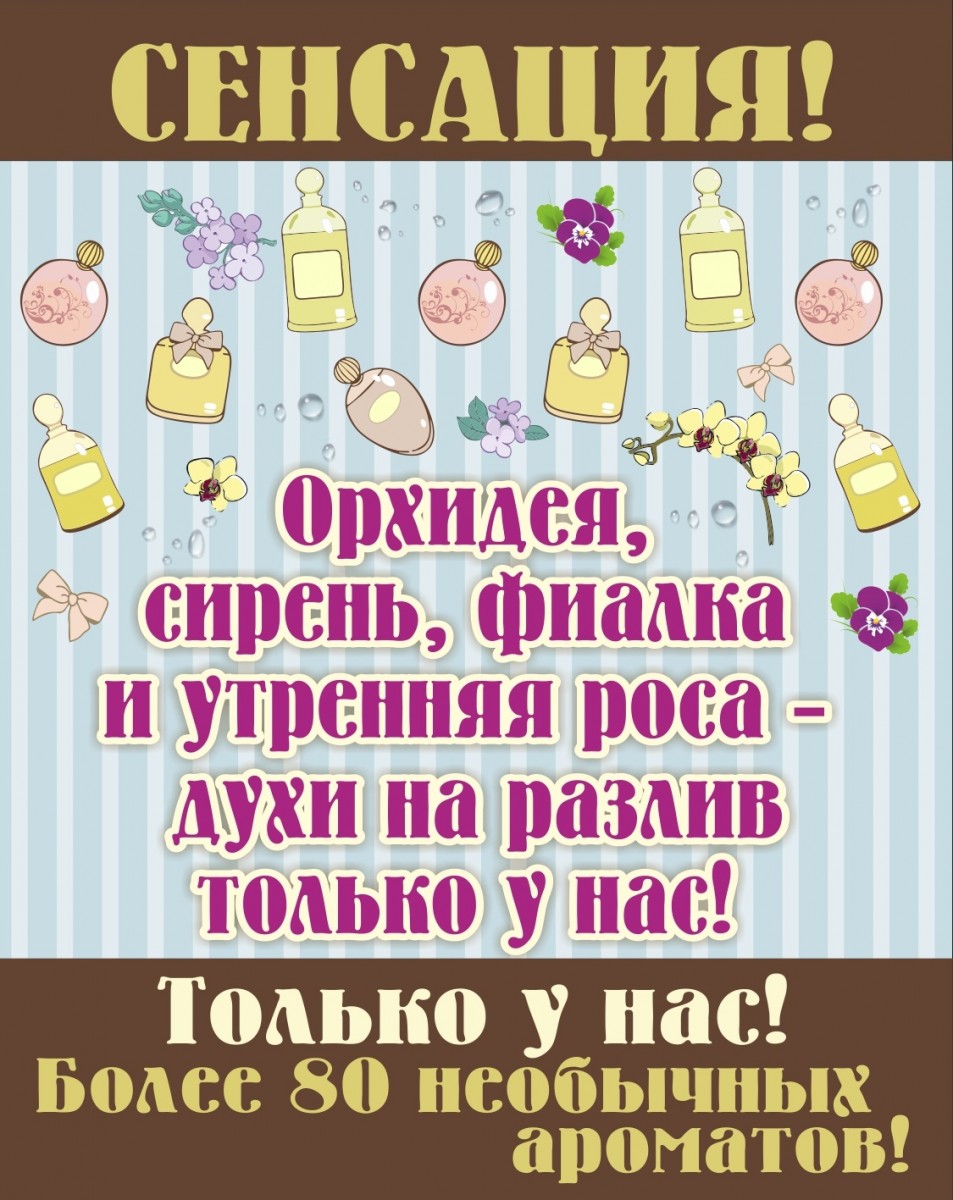 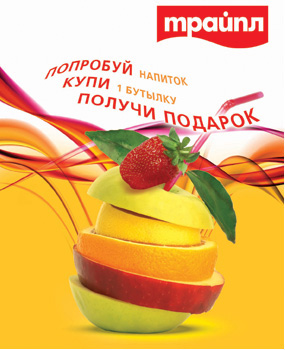 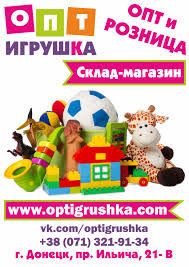 Плакат
В учебных целях.
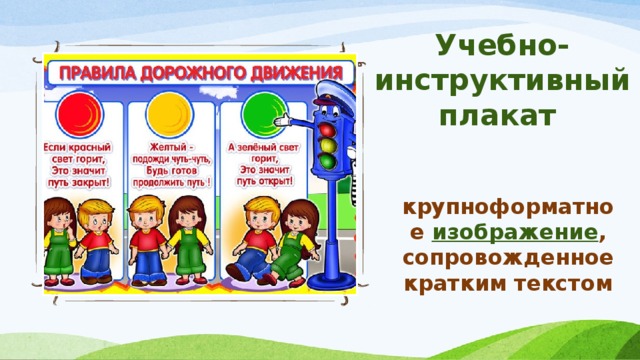 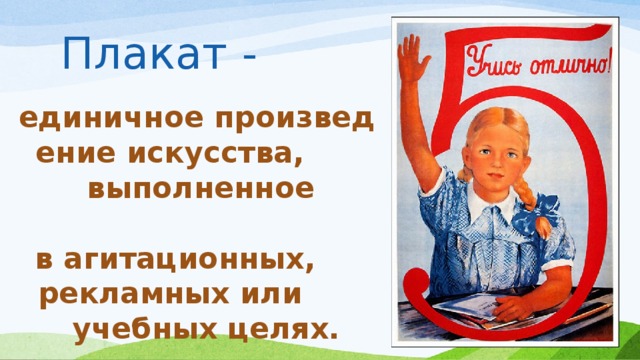 Плакат
В последнее время широкое распространение получили экологический, кинорекламный, театральный, спортивный плакаты.
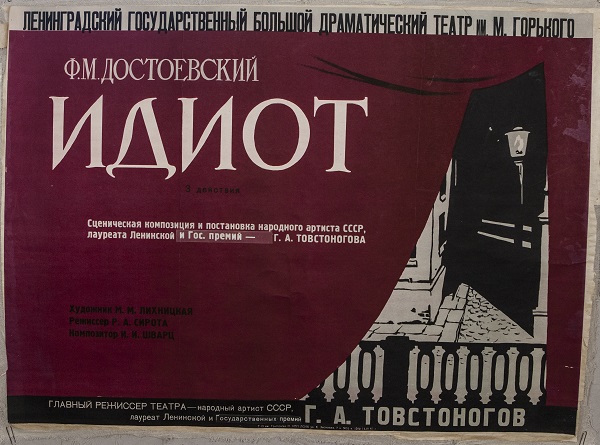 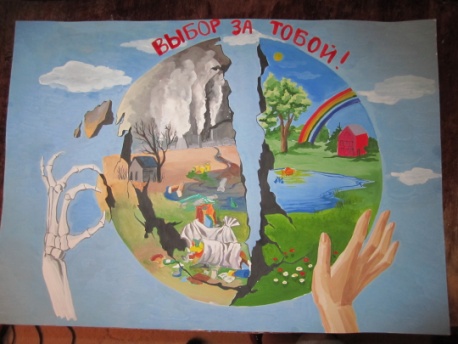 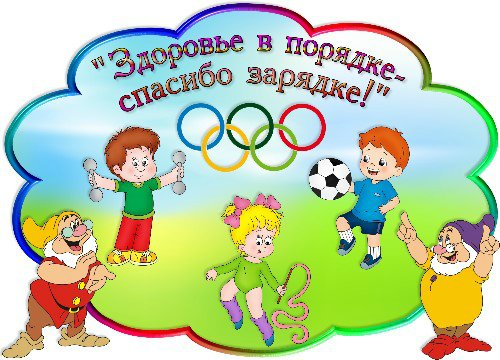 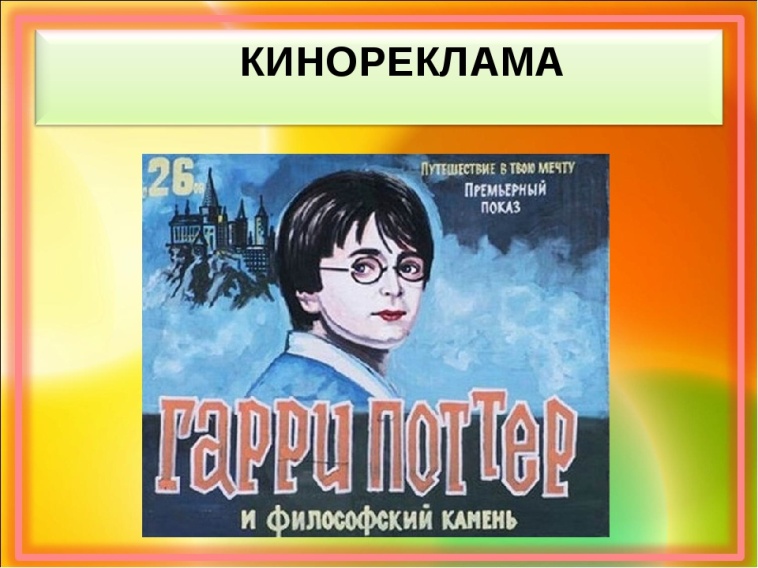 Афиша
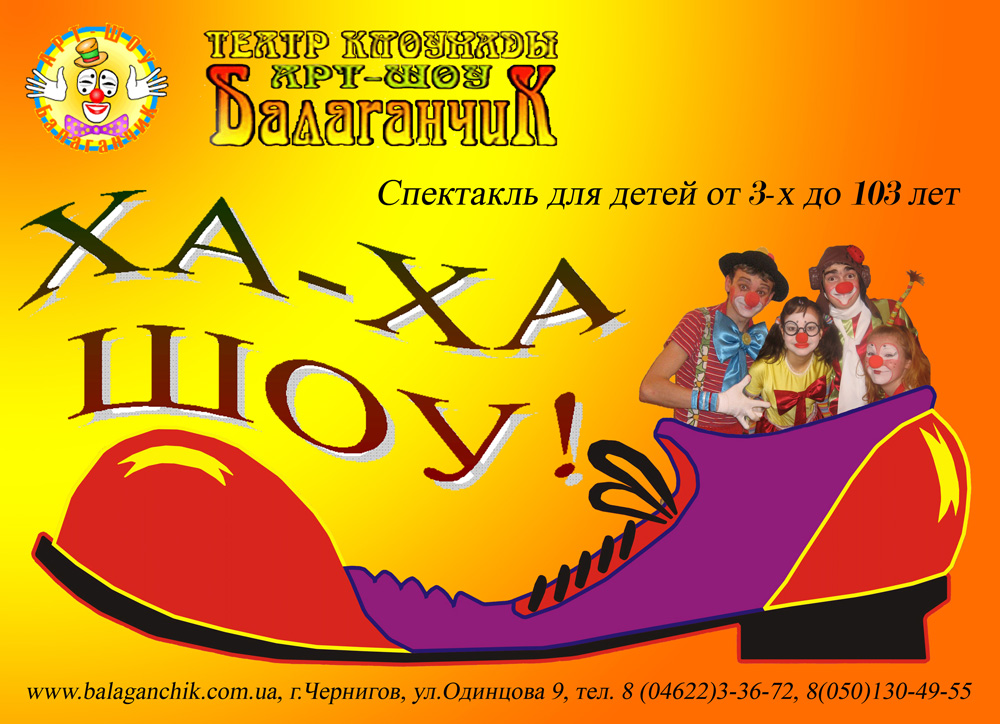 Афиша –
объявление о спектакле, концерте, лекции, расклеиваемые в общественных местах.
Афиша
Главная задача афиши – дать общее, целостное представление обо всём спектакле, сообщить название, привлечь и заинтересовать будущего зрителя. Афиша – это не только своеобразный «зазывала» на представление, это прежде всего, краткий рассказ о нём.
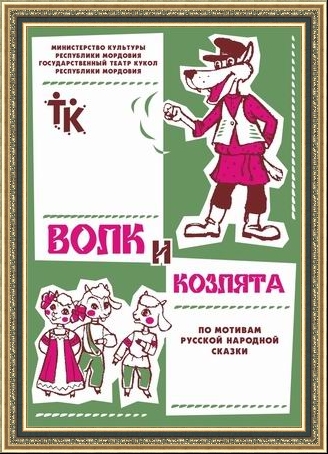 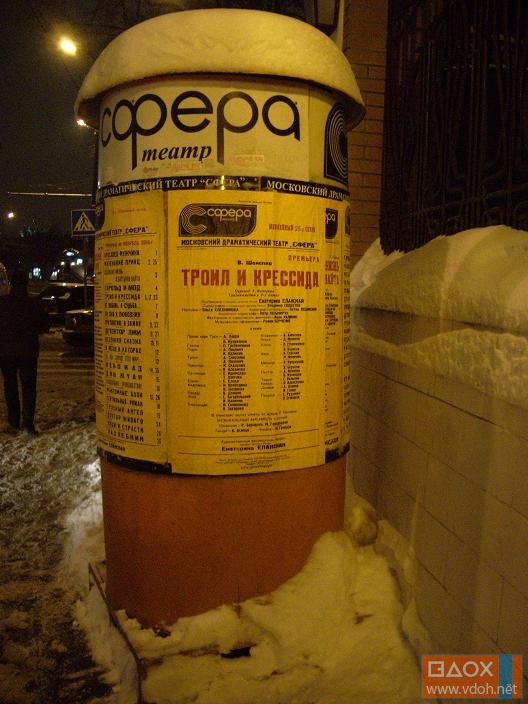 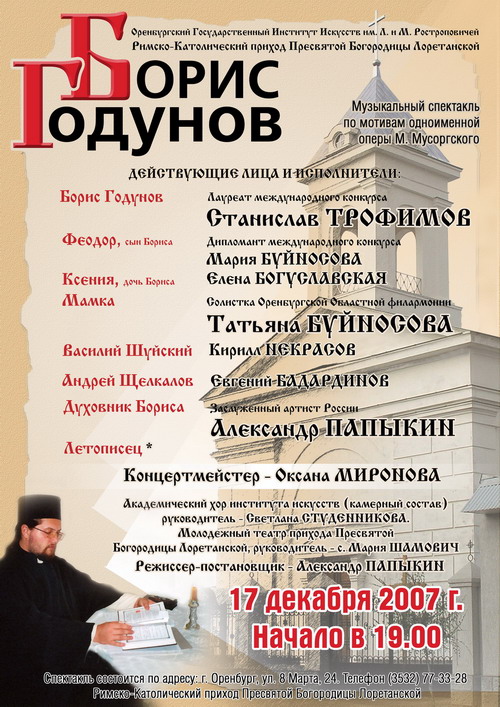 Афиша
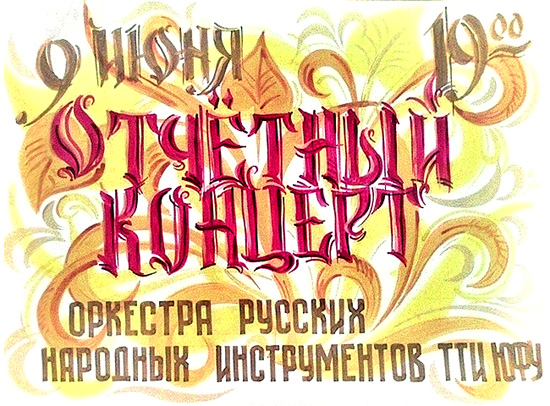 Большое значение на афише имеет шрифтовое оформление афиши. Шрифт – рисунок, начертание букв какого-либо алфавита.
Афиша включает в себя.
Название  спектакля
Афиша включает в себя.
Название театра.
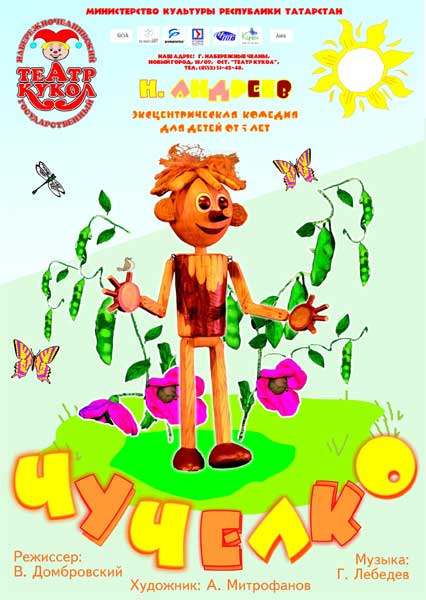 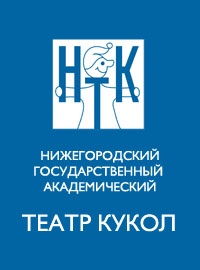 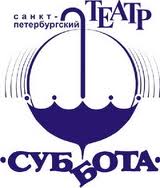 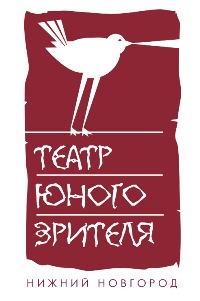 Афиша включает в себя.
Изображение  главного героя.
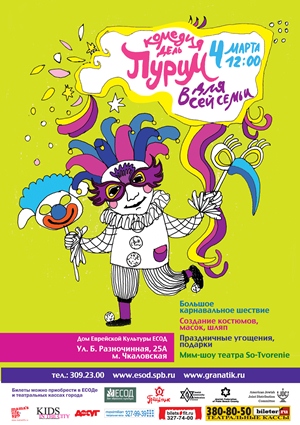 Афиша включает в себя.
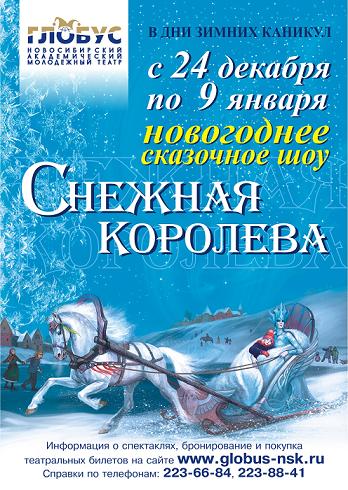 Дату
Афиша включает в себя.
Время
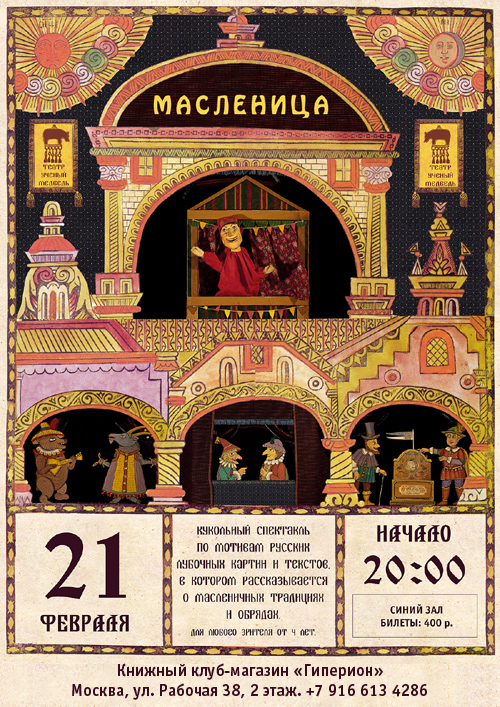 Афиша
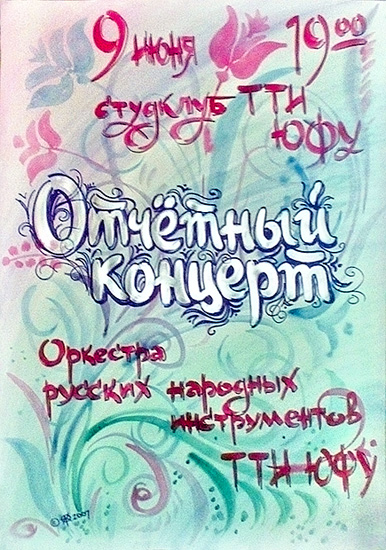 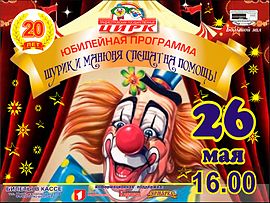 Афиша и плакат
?
В чем различие между плакатом и афишей?
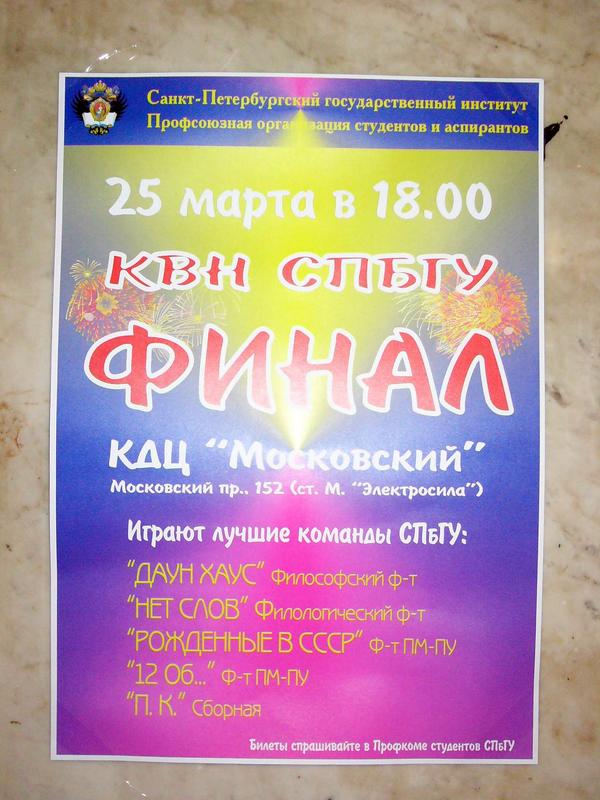 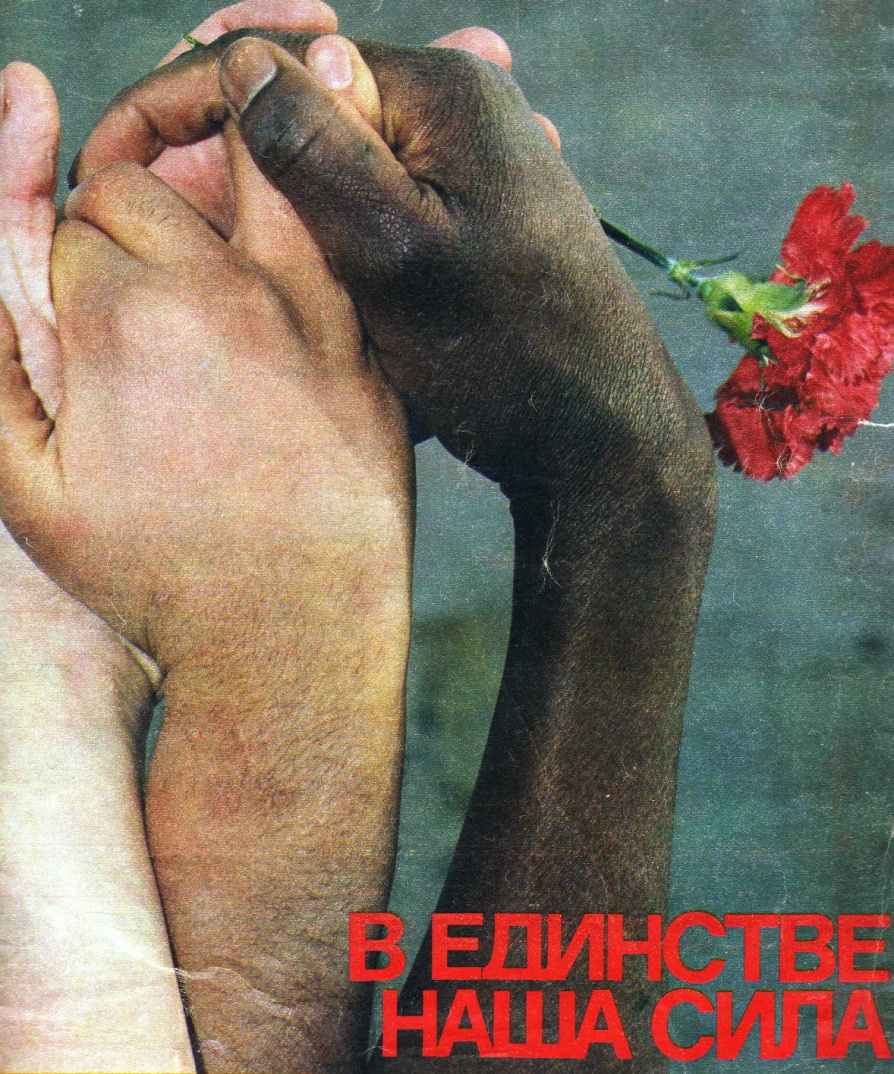 Задание
Нарисовать афишу / плакат на любую тему
Афиша и плакат
Если рисуешь афишу:
продумай сюжет композиции;
обозначь обязательные элементы;
напиши краткую, ясную надпись (не забывай указать: время, место, дату, название представления, изображение главного героя)
Если рисуешь плакат:
1. продумай на какую тему будет плакат;
2. напиши краткую, ясную надпись
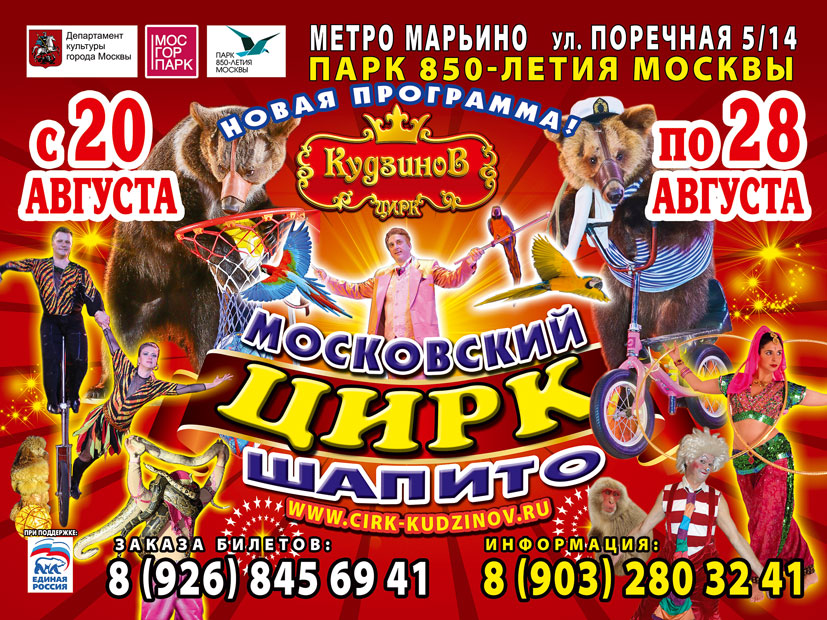 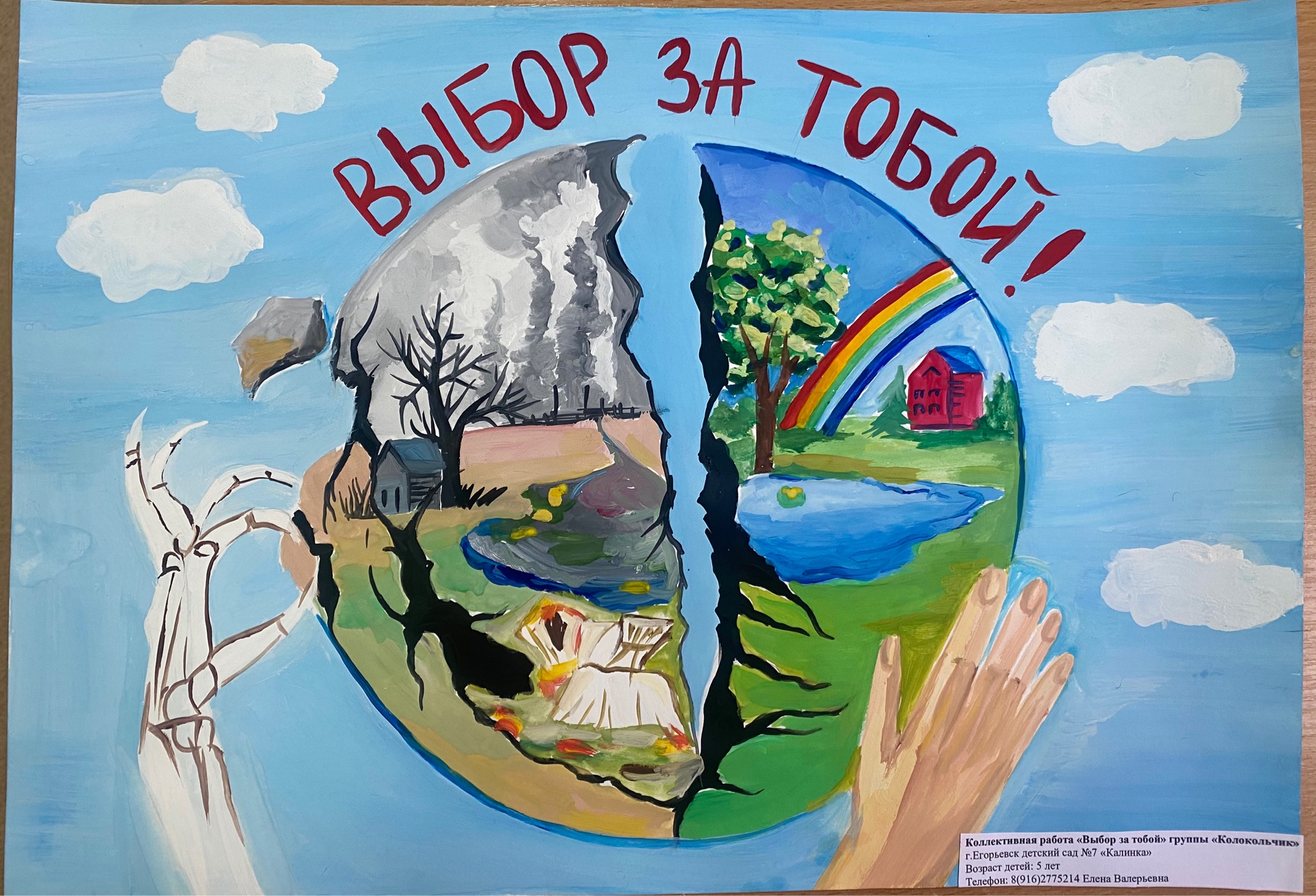 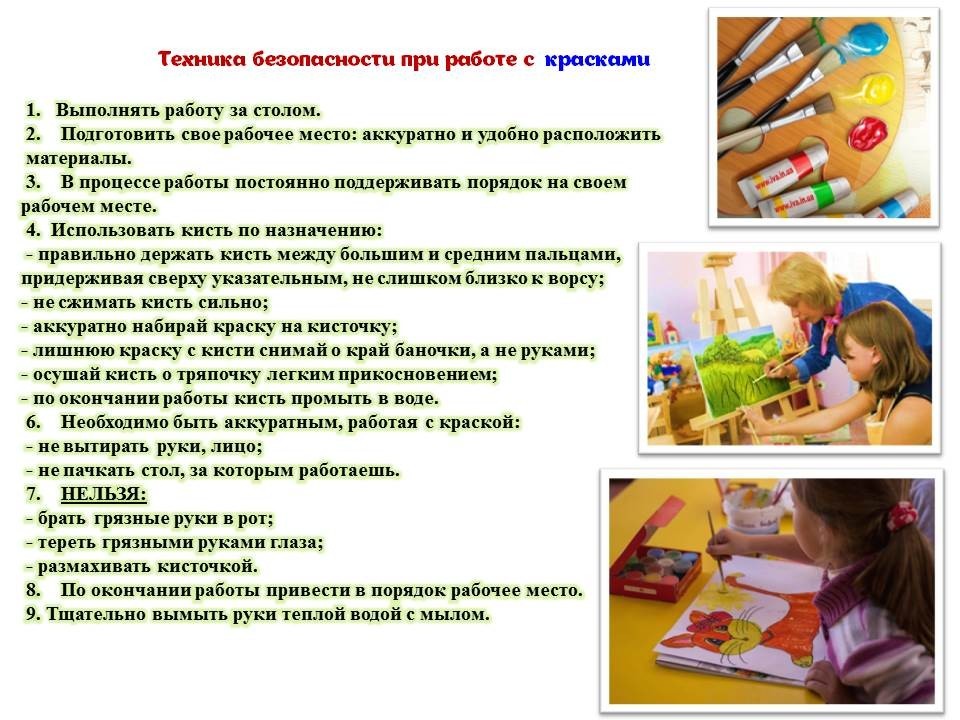 Итог урока
Что нового узнали на уроке?
Все ли вам удалось в этом задании?
Что не удалось? Почему?
Понравился ли вам урок?
Выставка работ.
Как вы оцениваете свое настроение?
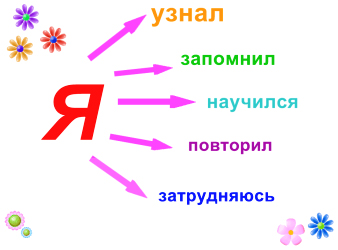